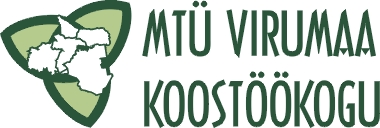 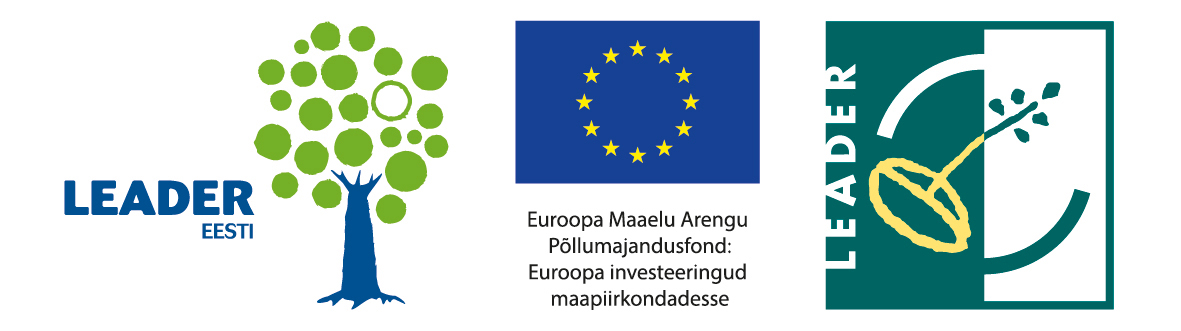 MTÜ VIRUMAA KOOSTÖÖKOGU
Ühisprojekti “TUGEVAD KOGUKONNAD” kokkuvõte
VIKO vihmavarjuprojekt “Tugevad kogukonnad”
Alustasime kogukondade võimestamise pika teekonnaga juba varakult, sest oli teada plaan uuel LEADER-perioodil senisest enam panustada kogukondade tegevustesse. Uuel perioodil ootame projektitaotluseid, mille taga on terved kogukonnad, mitte üksikisikud, kellel on MTÜ ja mingi huvitav idee. Ärgitamegi koos mõtlema, koos tegema, ühiseid mõtteid ja ideid ellu viima ja ühist nägemust looma.
Alustamiseks tegimegi VIKO projekti “Tugevad kogukonnad”, mille peamiseks eesmärgiks oligi rakendada nn vihmavarjuprojektide ideed ja VIKO piirkonnas tegutsevate kogukondade äratamine, koos tegutsema hakkamine, enda olemasolu teadvustamine ja kogukonna peale mõtlemine. 
Projektitegevused olid suunatud Virumaa Koostöökogu piirkonna MTÜ/SA-tele, kes panustavad piirkonna arengusse ja kogukondade tugevdamisesse läbi erinevate sündmuste, ürituste, tegevust, laagrite jne. Eesmärk oli kaasata erinevatesse tegevustesse võimalikult suur hulk piirkonna noori, külasid, kogukondi ja huvigruppe  
Vihmavarjuprojekti toel sai kahes taotlusvoorus (dets 2022 ja aprill 2023) MTÜ-d/SA-d lihtsustatud korras taotleda toetust otse Virumaa Koostöökogult, kes teeb lõpparuande PRIA-le. Toetust said väikeprojektide taotlused summas 1000 kuni  4995 eurot. Toetuse määr oli 90%. Taotleja omaosalus oli 10%.
“Tugevad kogukonnad” projekti kogumaht oli 33 000 EUR, millest PRIA toetust saime 29 700 EUR. Projekt on lõppenud ja PRIA on lõpparuande kinnitanud. Nüüd saame teha kokkuvõtted.
VIKO vihmavarjuprojekti “Tugevad kogukonnad” lühikokkuvõte
1. voor oli avatud 5.-18.detsembrini 2022 
Tähtajaks laekus 13 projektitaotlust, millest positiivse rahastusotsuse said 6.
Projektid viidi ellu 6-kuulisel perioodil 01.veebruar kuni 31.juuli 2023 








Lüganuse Valla Noored MTÜ kahjuks loobus määratud toetusest ja raha suunati 2.vooru
VIKO vihmavarjuprojekti “Tugevad kogukonnad” lühikokkuvõte
2.voor oli avatud 1.- 14.maini 2023 
Tähtajaks laekus 6 projektitaotlust ja peale mõningaid kärpeid said positiivse rahastusotsuse kõik 6 taotlejat. Projektid viidi ellu 6-kuulisel perioodil 01.august 2023 kuni 28.veebruar 2024
VIKO vihmavarjuprojekti “Tugevad kogukonnad” lühikokkuvõte
Virumaa Koostöökogu tegi ise vabanenud vahendite arvel 18.jaanuaril 2024.a. Sonda kogukonnamajas õppepäeva meie piirkonna aktiivsetele kogukonnaliikmetele ja MTÜ-dele
Õppepäev oli Virumaa Koostöökogu piirkonna kogukondade võimestamise ja koosloome teemadel, kus teooria sai põimitud praktiliste harjutustega
Koos MTÜ Sotsiaalse Innovatsiooni Laboriga, labori asutaja ja strateegilise disaineri Rasmus Pedanikuga saime teada, mis on koosloome, kuidas käib kaasamine ja kogukondlikult tegutsemine   
Koosloome on sektorite ülene innovatsiooniprotsess, milles probleemi osapooled ühiselt defineerivad probleeme, leiavad neile uusi lahendusi, juurutavad neid ja hindavad tulemusi. Koosloome põhineb võrdsel partnerlusel ja selle eesmärgiks on avaliku hüve suurendamine. (Torfing ja Ansell, 2021)
VIKO vihmavarjuprojekti “Tugevad kogukonnad” püstitatud eesmärgid ja tulemused
Projekti tegevusteks oli piirkonnaüleste, kogukonda kaasavate sündmuste korraldamine Virumaa Koostöökogu piirkonnas. Erinevate laagrite, Eesti siseste õppe- ja kogumisreiside korraldamine, töötubade, etenduste, laatade korraldamine. Koolituste, õppepäevade korraldamine teadlikkuse ja ettevõtlikkuse kasvatamiseks
Seadsime sihiks, et vähemalt 6-10 piirkonnaülest projekti me läbi viime ja kaasame sinna taotlejaid kogu piirkonnast. 
Taotluseid esitati kokku 19 ning nendest viidi täielikult ellu 11 kogukonnaprojekti!
Lüganuse vallas teostati 8 projekti, Vinni vallas 2 ja Viru-Nigula vallas 1 projekt. 
Iga projekti sündmustel said osaleda huvilised teistest valdadest või küladest, kuna sündmused olid avalikud  
Kõikide projektide peale kokku korraldati 29 sündmust, millel osales 1156 osalejat! 
Kõiki sündmuseid, etendusi, töötubasid, õppereise, ettevõtluspäevi või koolitusi kajastati nii Virumaa Koostöökogu veebis viko.ee kui ka iga taotleja enda sotsiaalmeediaplatvormil
Suur aitäh ja uute projektideni!
Täname VIKO poolt kõiki osalejaid, aitäh koostöö ja projekti mõnusa kulgemise eest! 
Loodame, et tänu sellele kogemusele on kogukonnaliikmed julgemad, meie noored on ettevõtlikumad ja MTÜ-d võimekamad algatama uusi projekte ja koostöötegevusi
Järgmine samm MTÜ-dele on juba VIKO LEADER-meetme nr 2 “Kogukonnad ja elukeskkond” taotlusvoorus, mis on avatud 1.aprillist kuni 7.aprillini 2024.a. läbi e-pria 
 
+372 5822 2877						+372 5302 6061
kadri.kuusmik@viko.ee				anu.horn@viko.ee